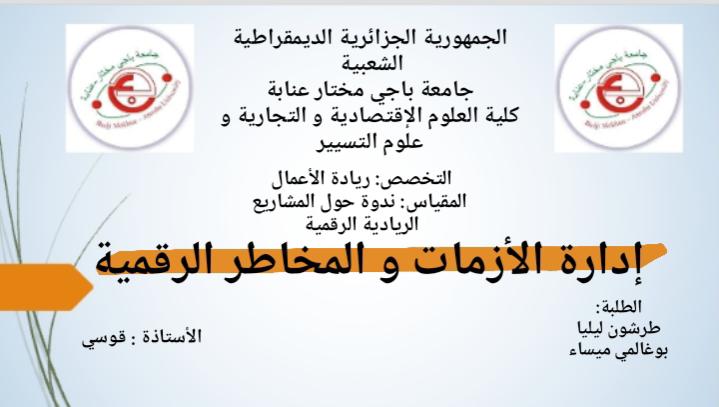 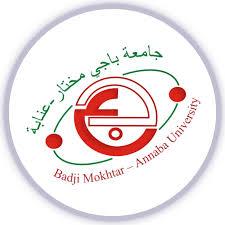 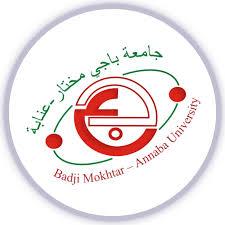 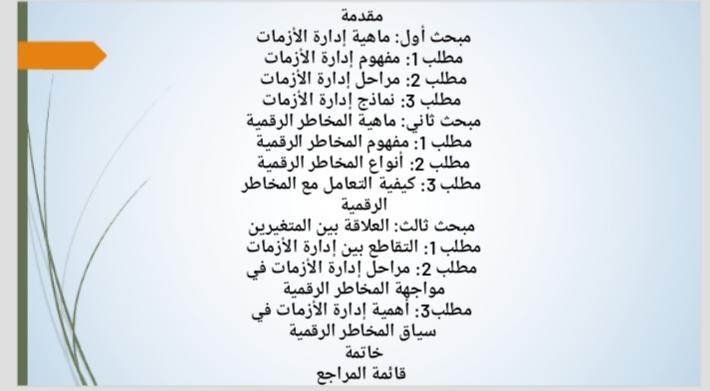 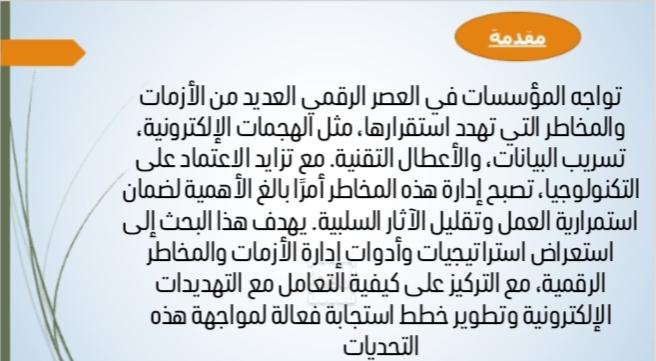 مقدمة
مبحث الأول: ماهية إدارة الأزمات
المطلب الأول: مفهوم ادارة الأزمات
1-تعريف الأزمة:
الأزمة هي ذلك الحدث السلبي الذي لا يمكن تجنبه أيا كانت درجة استعداد 2 المؤسسة، والذي يمكن أن يؤدي إلى تدميرها أو على الأقل إلحاق الضرر بها .
2-تعريف إدارة الأزمات:
عرفها الباحث البريطاني "وليامز": إدارة الأزمات هي سلسلة من الإجراءات الهادفة إلى السيطرة على الأزمات والحد من تفاقمها حتى لا ينفلت زمامها مؤدية بذلك إلى نشوب الحرب ,وبذلك تكون الإدارة الرشيدة للأزمة هي تلك التي تضمن الحفاظ على المصالح الحيوية للدولة وحمايتها
للأزمات مراحل أساسية تتفاقم أحداثها، وإذا فشل متخذ القرار في إدارة مرحلة ما فإنه يصبح مسؤولا عن تفاقم الأزمة:
المطلب الثاني: مراحل إدارة الأزمات
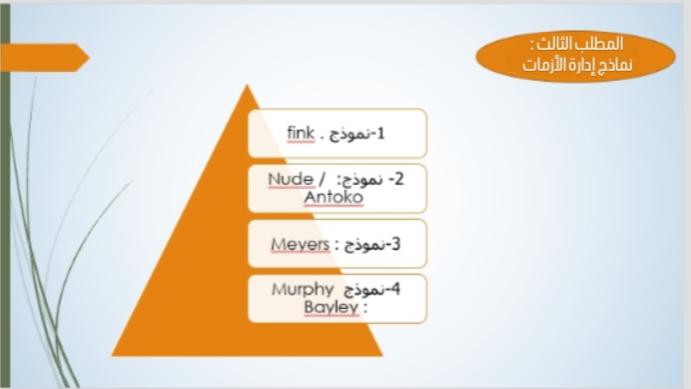 المطلب الثاني: نماذج إدارة الأزمات
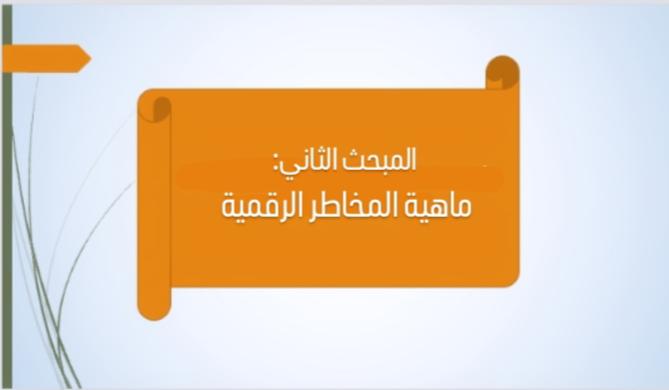 المبحث الثاني: نماذج ونظريات إدارة الأزمات
المطلب الأول: 
مفهوم المخاطر الرقمية
المخاطر الرقمية تشير إلى التهديدات التي تنشأ بسبب استخدام التكنولوجيا الرقمية في مختلف جوانب الحياة اليومية. هذه المخاطر تشمل التهديدات للأمن السيبراني، فقدان البيانات، الهجمات الإلكترونية، والانتهاكات الخاصة بالخصوصية. مع تزايد الاعتماد على الإنترنت والخدمات الرقمية في الأعمال والتعليم والخدمات الحكومية، تصبح المخاطر الرقمية أكثر تعقيدًا وتنوعًا.
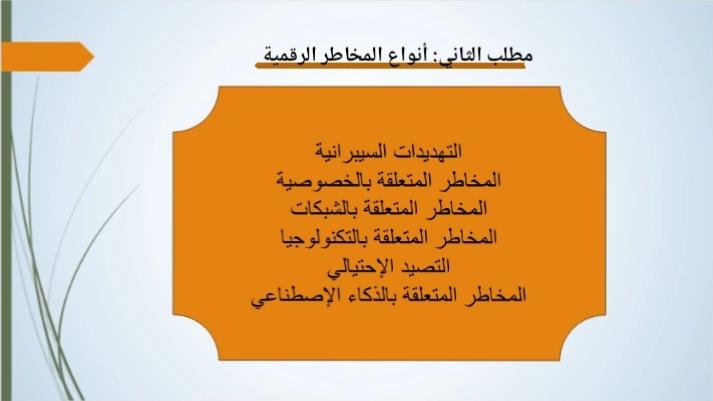 التهديدات السيبرانية
المخاطر المتعلقة بالخصوصية
المخاطر المتعلقة بالشبكات
المخاطر المتعلقة بالتكنولوجيا
التصيد الإحتيالي
المخاطر المتعلقة بالذكاء الإصطناعي
مطلب الثالث 
كيفية التعامل مع المخاطر الرقمية
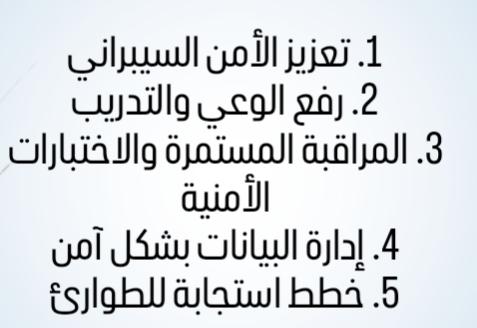 المبحث الثالث: العلاقة بين المتغيرين
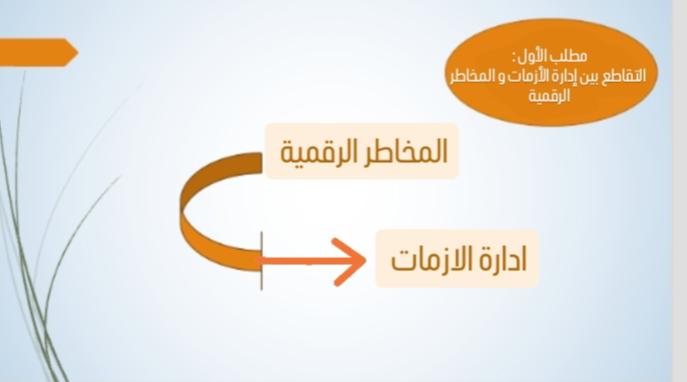 مطلب 1 
التقاطع بين إدارة الأزمات و المخاطر الرقمية
المخاطر الرقمية
إدارة الأزمات
المطلب الثاني: 
مراحل ادارة الازمات في مواجهة المخاطر الرقمية
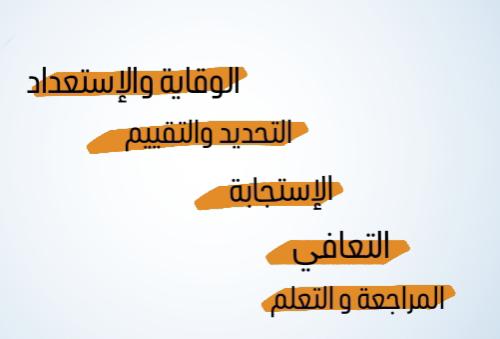 المطلب الثالث: 
أهمية إدارة الأزمات في سياق المخاطر الرقمية
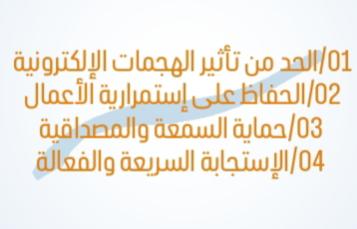 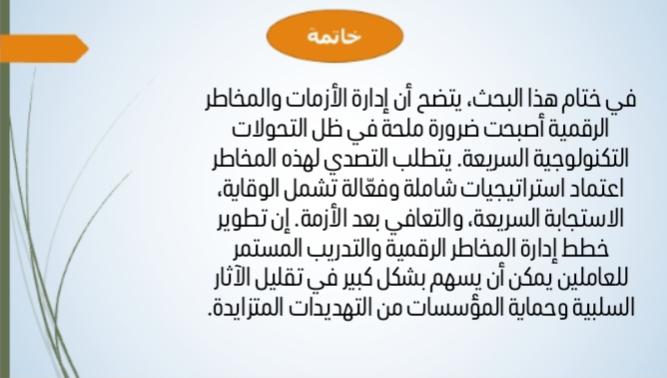 خاتمة
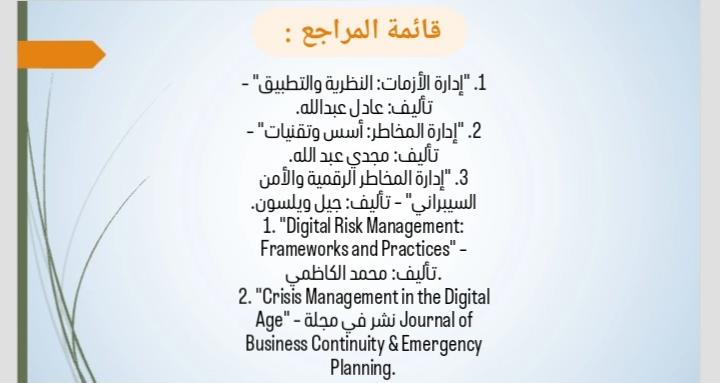